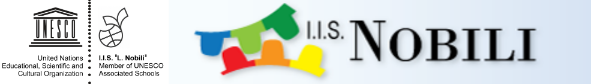 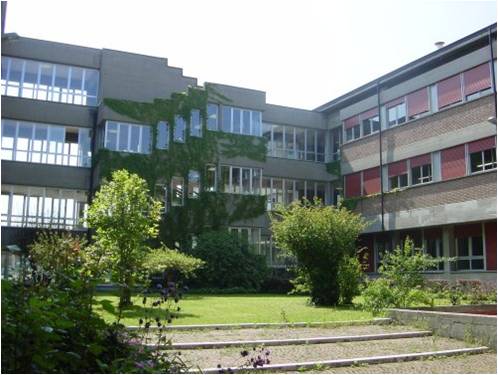 Misura automatica di tensione e corrente delle camere
Alice Stachezzini;
 Michele Maramotti
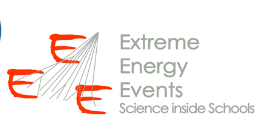 1
Il progetto E.E.E ha ispirato molto gli studenti degli indirizzi di meccatronica e automazione. 
Insieme abbiamo realizzato un dispositivo esterno che pilotato da un computer ci permette di visualizzare le misure di corrente e tensione senza l’utilizzo manuale del tester.
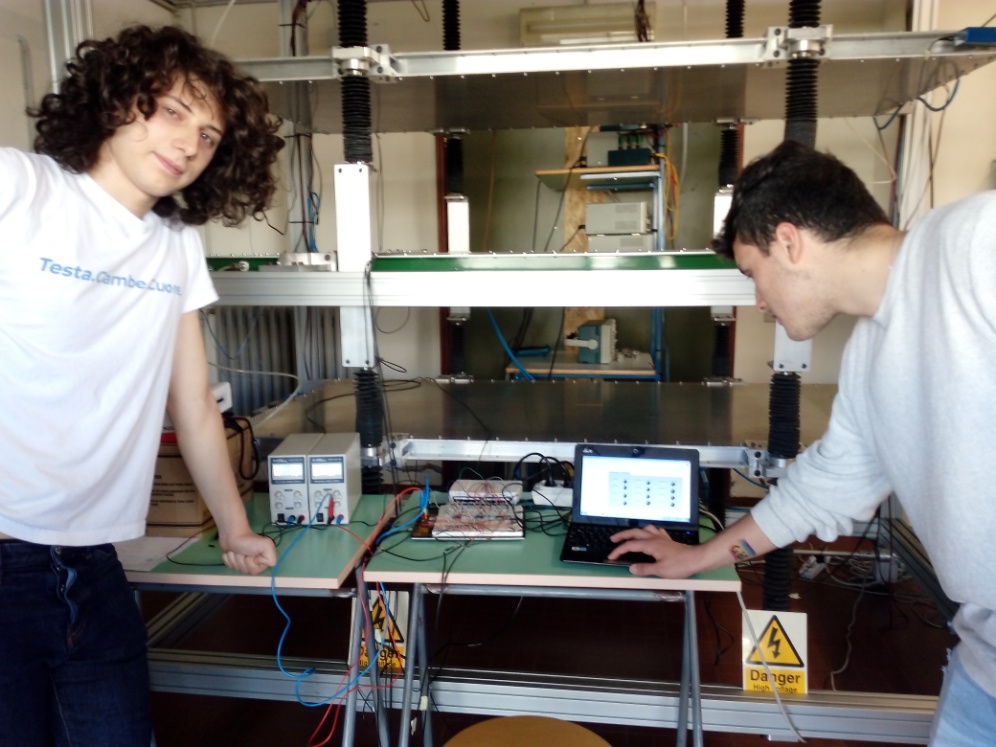 2
alimentatori
Bradboard e scheda programmabile
Computer: software
3
Breadboard e scheda:
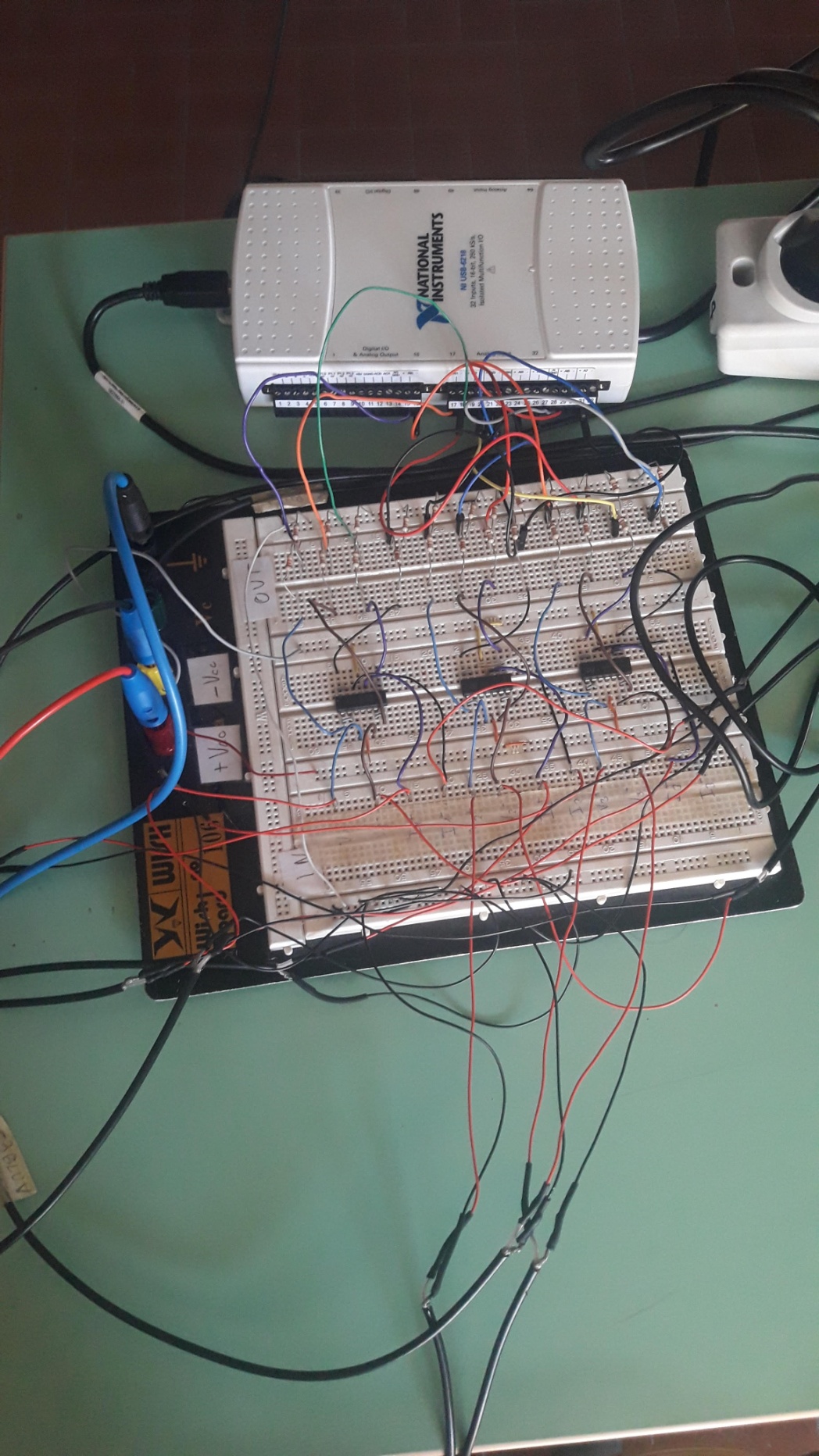 Abbiamo realizzato un circuito in grado, tramite l’intergrato TL074CN (amplificatore operazionale), di far leggere un segnale alla scheda programmabile che poi invia al software
4
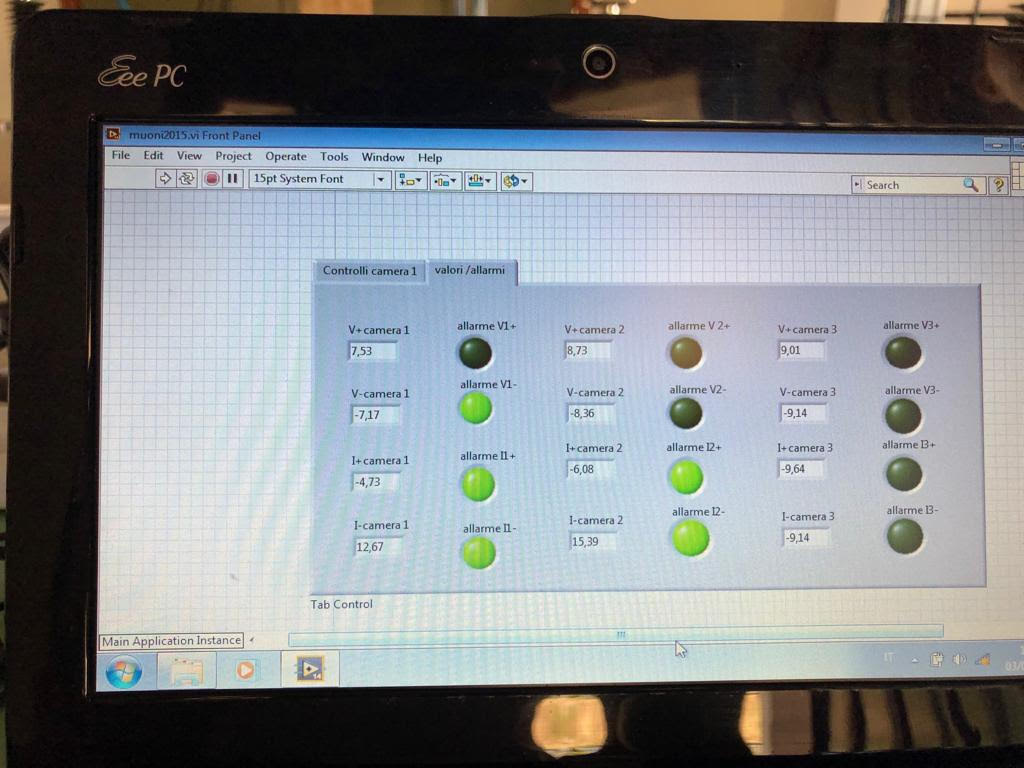 Software :
Abbiamo creato un software in grado di leggere i valori uscenti dalle camere grazie alla scheda programmabile e con labview li visualizziamo.
5
Alimentatori:
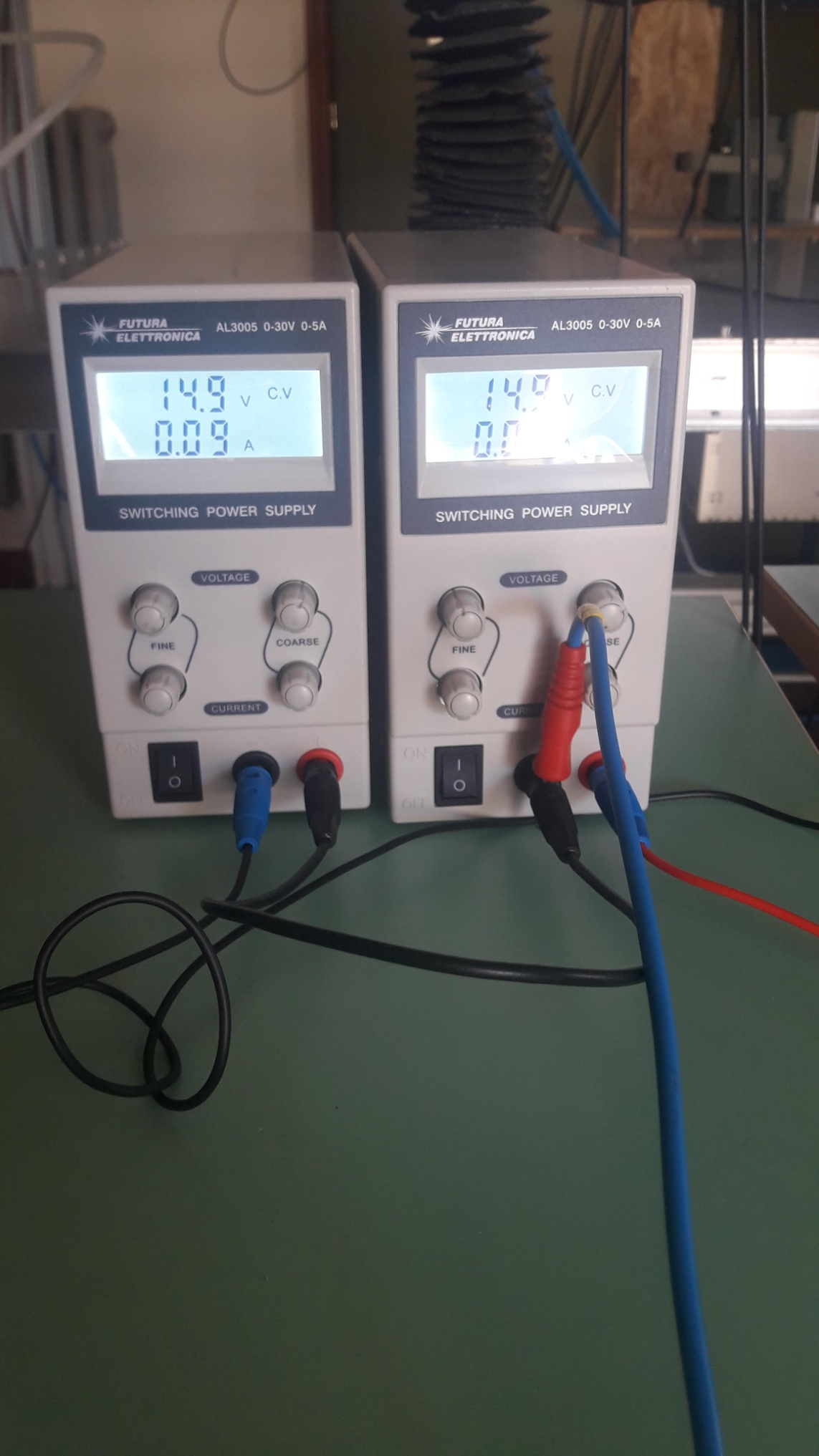 Gli alimentatori sono collegati ai tre  integrati e gli forniscono una tensione di 15V
6
Questo è un pannello che controlla l’accensione dei Led di segnalazione nel caso un valore letto sia al di fuori dei parametri prestabiliti
7
Prospettive future:
Ci proponiamo di perfezionare l’acquisizione di tensione e corrente
 di estendere la lettura ad altri parametri
 visualizzare i dati da remoto anche nei periodi di chiusura della scuola
8